Enquiring Question : How can learning outdoors enhance and deepen learning within curriculum areas of numeracy.
Rachnna Bhalla, Chemistry Teacher, Strathaven Academy
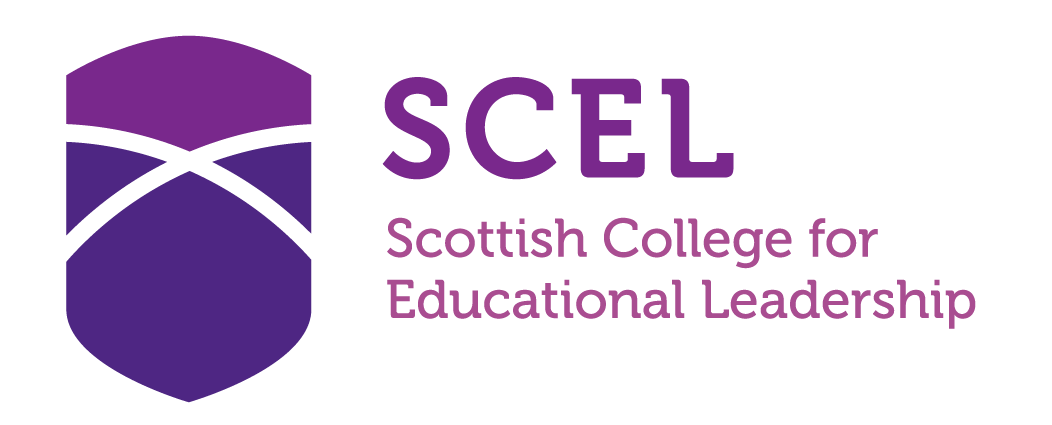 How has this impacted on your leadership learning?
What has happened as a result?

Focus: Looking at the impact of outdoor learning for developing Skills for Learning and Work.

My Question
How can learning outdoors enhance and deepen learning within curriculum areas of numeracy.

What I wanted to do in terms of engaging pupils, allowing them to have more exposure outdoor and gaining more what pupils have learnt and feed back from them. It resulted in Increased level of confidence and group work and the quality of the discussions I observed, just by listening to the groups outdoor was amazing .
From my observations over the course of the enquiry, pupils seemed to be enthusiastic going outdoor, engaged in work and keen to explore each next stage as we progressed. This was from a mix of informal observation combined with formal observation of individual groups and recording their group discussions. When I was writing up their assessment feedback. They then went on to self-assess this feedback, focusing on what they felt they were successful at and setting a target for themselves too.
After discussing the areas of curriculum we aim , I wrote their assessment feedback and different skills involved they would be working on. Perhaps I needed to give pupils reminders of this on a regular basis throughout the time they were working together.
At the end of the enquiry, I asked everyone to complete a feedback form, either anonymously or giving their name, so I could collate their comments as they reflected on their experience. I don’t have a full set of these back yet as some pupils were absent when we worked on them. This has been an ongoing issue for me at times, to continue work as a full class with some groups low in numbers for various issues. I think I’ve become much more aware of this as a result of how focused I was on the enquiry and everything I wanted to achieve in the time we had.
A quick look at the feedback indicates pupils, on the whole, really enjoyed the enquiry and the amount of group work involved. They appear to have liked the opportunity to come up with their own ideas of achieving numeracy skills out with the classroom creating an option to have more outdoor lessons. I asked them questions about what they learned but also about their own learning.
 I realized definitely to give myself  more time to plan also ensure that risk assessment is already done, checking weather conditions, visiting the outdoor site and support from management. Though weather not been so friendly, it was bit difficult to take pupils out and carry out activities as planned. Overall pupils were motivated and engaged in learning numeracy skills out with the classroom. It was a successful attempt & positive feedback received from pupils.
What did you do?         BGE(S1-S3) from 15 January to 19 February
S3 pupils work in groups of 4 to design an outdoor classroom. They brainstormed what type of facility would be useful, search for costs of materials needed, building type, plans, and use the web to get ideas. They are to stake out a site on the east side of the high school so they can visualize what the dimensions would look like. After deciding on a plan the group will draw blueprints on graph paper – roof design, floor plan and side view of your building. They were to construct a 3D scale model from the plans. A written estimate of costs for the project and a written report about why they chose this particular building type as well as an oral presentation is to be given at the conclusion of the project. This Area of Learning and Development included seeking patterns, making connections, recognising relationships, working with numbers, shapes, space and measures, and counting, sorting and matching. Children use their knowledge and skills in these areas to solve problems, generate new questions and make connections across other Areas of Learning and Development.
I’ve been examining and acknowledging the assumptions and preconceptions I have to the enquiry, about the enquiry outcome and the focus of it, but I’ve also been asking of pupils that they develop the same ‘reflexivity’. I’ll be more aware of this in future and use it to support pupils’ learning and how they can articulate their thinking and reflection and how that can change over time.
The pupil reflection process on learning I’ve conducted through the use of feedback forms has been insightful. Pupils have been positive and constructively critical and I’ve really been able to see the experience from their point of view. Self-motivation is an all-encompassing initiative mainly through outdoor education which is showing significant improvements in pupils’ resilience not only to failure but also to fear of failure. Outdoor Learning Curriculum and the experiences it offers children promotes tolerance and understanding, also respecting other’s opinions.
Implications for my department/school:

Once the Teacher Leadership programme is complete, I’ll share my findings with my department and the wider school. There’s a number of different reasons for this:                                                                                                                           
a) to gain suggestions of other ways of approaching teaching through outdoor learning especially at lower school.
b) To explore the use of students’ own ‘wonderings’ to encourage pupil ownership and engage curiosity                                                                                                                      
c) to encourage colleagues to consider undertaking the SCEL Teacher Leadership programme.  

Wider implications                        
 ‘The core values of Curriculum for Excellence resonate with long-standing key concepts of outdoor learning. Challenge, enjoyment, relevance, depth, development of the whole person and an adventurous approach to learning are at the core of outdoor pedagogy’.
I’ve recently had an interesting conversation with one of my colleagues who is a historian and also Lead teacher in outdoor education. I believe school curricula often actively favour a theory-based approach rather than practical work, and fail to identify the benefits of learning in a more appropriate location. School grounds are frequently less than ideal to encourage teachers to use them for educational purposes, even when new schools are designed and built. Further, there has been little formal encouragement to establish and maintain standards of outdoor learning experiences, for example through HMIE school inspections, and outdoor centres are very rarely inspected. All of this is in stark contrast to the very successful approach of Nordic countries where outdoor learning pedagogy is central to formal education and culture, and indeed beyond, the period of statutory schooling. There is a need to rthroughoutaise awareness, increase training opportunities, making sure the design of school grounds supports outdoor learning and inspections.
Why did you do it?

Raising attainment in Numeracy is one of the main focus areas in the school improvement plan. There are well constructed lessons and assessments  already available for science and maths teachers which can be done outwith the classroom and result in better understanding of the concept and achieving related outcomes in numeracy.
Teaching outdoors helps encourage curiosity, and stimulates all the senses in a way that indoor learning simply cannot do. Progressive outdoor learning experiences are best delivered through a combination of school-based outdoor learning and residential programmes. All children and young people are participating in a range of progressive and creative outdoor learning experiences which are clearly part of the curriculum.
Well-constructed and well-planned outdoor learning helps develop the skills of enquiry, critical thinking and reflection necessary for our children and young people to meet the social, economic and environmental challenges of life in the 21st century. Outdoor learning connects children and young people with the natural world, with our built heritage and our culture and society, and encourages lifelong involvement and activity in outdoors.
Partnerships between staff in schools, other educational settings and with other organisations will create working relationships that contribute to professional development for teachers and educators and construct clear pathways for delivering Curriculum for Excellence experiences and outcomes outdoors.
Building the Curriculum 4: Skills for learning, skills for life and skills for work, 2009
What are the implications?

There is much awareness of the benefits of taking students outside the classroom to learn. However, little is often made of the benefits of teachers developing their own expertise through experiencing continuing professional development outside the classroom environment.
Research and studies show that different people learn in different ways, as such learning outside the classroom can have a range of benefits, because it can inspire and reignite enthusiasm for teaching, provide a real-world context for delivery of content to students, making the curriculum more engaging for students, and remind teachers of the vast array of STEM careers that are on offer to tomorrow’s workforce.
 My view of the value of education outside the classroom is supported by research evidence. HMRC recent report Outdoor education: aspects of good practice, finds that “outdoor education gives depth to the curriculum and makes an important contribution to students’ physical, personal and social education”. 
The recent Review of Research on Outdoor Learning, published by the National Foundation for Educational Research (NFER) and King’s College London, found that:
“Those with a statutory and non-statutory responsibility for policy relating to outdoor education should be in no doubt that there is a considerable body of empirical research evidence to support and inform their work Policy makers at all levels need to be aware of the benefits that are associated with different types of outdoor learning. The findings of this review make clear that learners of all ages can benefit from effective outdoor education. However, despite such positive research evidence and the long tradition of outdoor learning in this country, there is growing evidence that opportunities for outdoor learning are in decline and under threat.”  

Dr. Peter Higgins of the Outdoor and Environmental Education Section, University of Edinburgh, agreed with these conclusions:
“The weight of evidence from MSc and PhD theses, projects supported by small research grants and Government commissioned studies does generally show benefits in out-of-classroom experiences. Perhaps more importantly this evidence points to a latent and undeveloped potential in relation to both curricular studies and lifelong learning.”

My recommendations:
The Department should issue a ‘Manifesto for Outdoor Learning’, giving all students a right to outdoor learning. This Manifesto should attract a similar level of funding to the as other subject Manifesto in order to deliver real change. In particular, schools in deprived circumstances should be enabled to enhance their facilities, to offer professional development programmes to their teachers and to fund off site visits. A nationwide network of support, guidance and innovation would move outdoor education forwards from its current, patchy position to a more uniform provision of high quality opportunities throughout the country.
The Department for Education and Skills is currently undertaking research into outdoor education. We look forward to seeing the results of this study and hope that the data will go some way towards filling the gaps in current research. Like all educational processes, the benefits of education outside the classroom should be rigorously researched, documented and communicated. Positive and reliable evidence of the benefits of outdoor activities would help schools determine the priority to afford to such work. It is essential that all those involved in teaching and learning reflect regularly on the development of learning outside the classroom. This reflection will help you to recognise success and identify areas that are less effective and may need to be changed. When we do evaluate LOC (Learning outside class)experiences, it is important to involve young people in the review and reflection.
Reference

Christie, B., Beames, S., Higgins, P. (2015). Culture, context and critical thinking: Scottish secondary school teachers' and pupils' experiences of outdoor learning. British Educational Research Journal

University of Edinburgh (2016). Outdoor learning and policy development in Scotland. ‘Impact snapshot’ http://www.ed.ac.uk/education/rke/making-a-difference

Education Scotland (2015). How Good is Our School 4? Glasgow: Education Scotland
Contact Details
Rachnna Bhalla
	
gw14bhallarachna@glow.sch.uk
rbhalla@strathaven.s-lanark.sch.uk